Sumo Primero
Adiciones hasta 20
2° Básico. Unidad 3.
Capítulo 9: Adiciones y sustracciones hasta 20.
Actividad 1 - Problemas de la página 18.
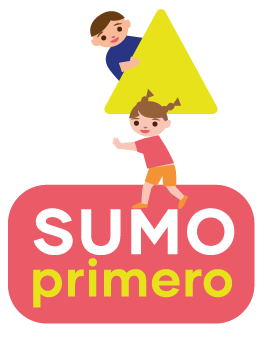 ¿Cuántos puntos hay en total?
①
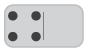 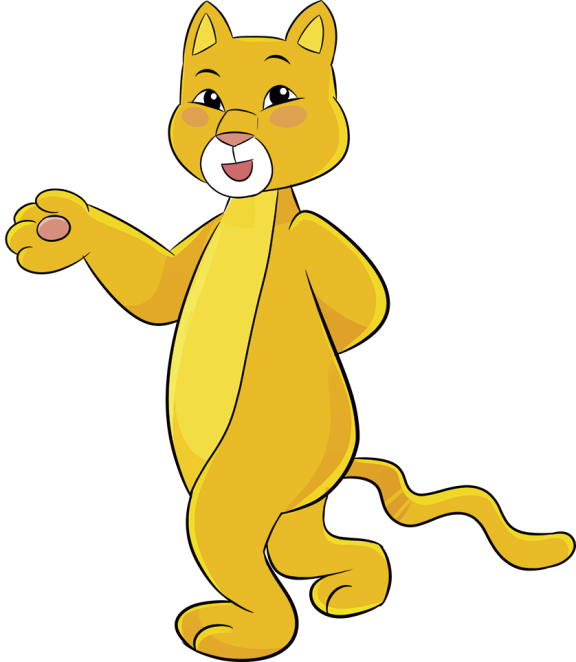 ¿Cuántos puntos hay en total?
①
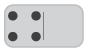 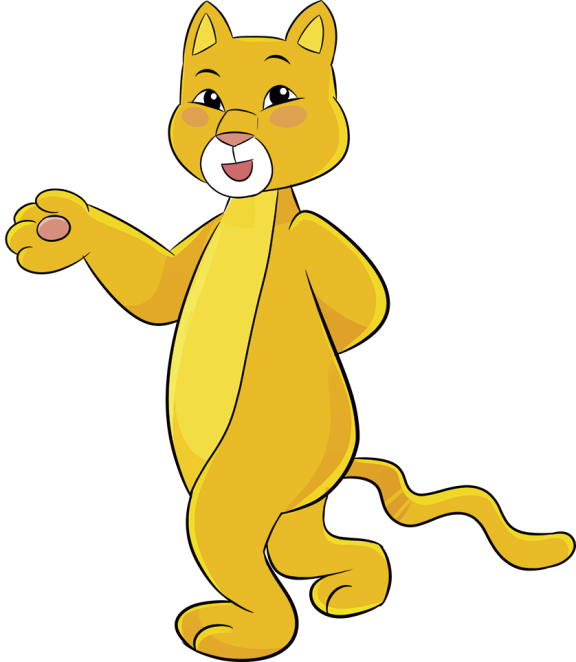 ¿Cuántos puntos hay en total?
①
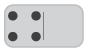 6 + 4 = 10
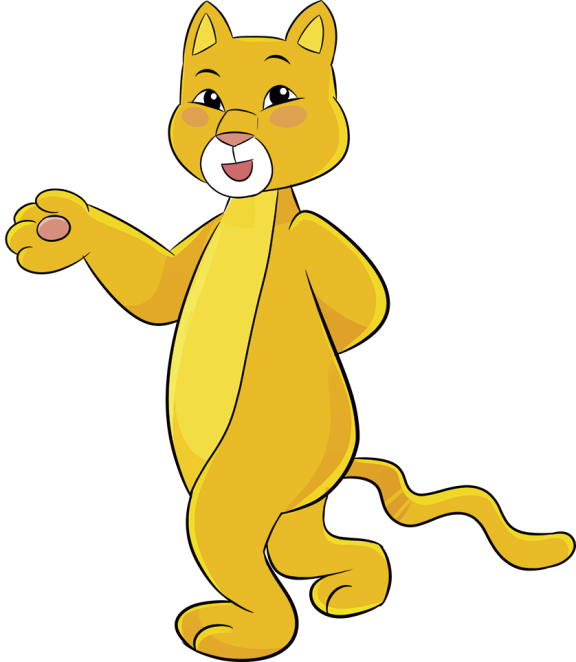 ¿Cuántos puntos hay en total?
①
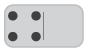 6 + 4 = 10
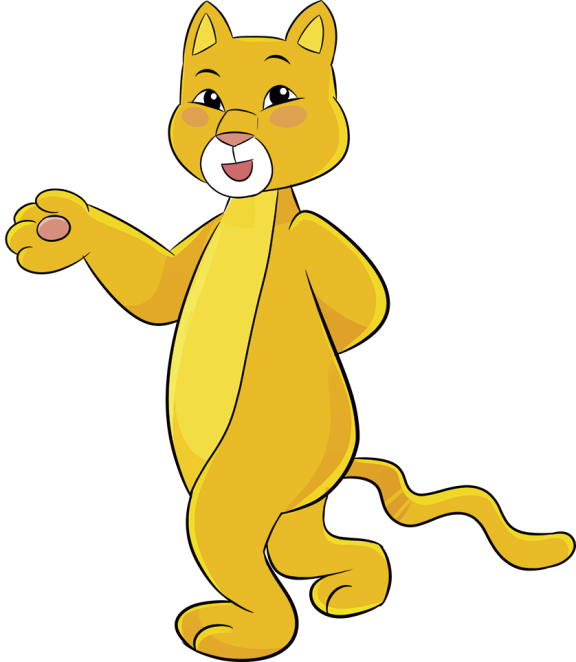 Entonces, 10 + 2 = 12
②
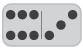 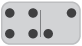 ②
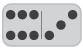 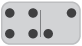 ②
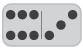 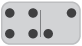 6 + 4 = 10
②
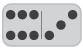 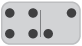 6 + 4 = 10
3 + 2 = 5
②
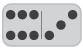 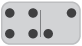 6 + 4 = 10
3 + 2 = 5
②
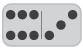 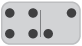 6 + 4 = 10
Entonces, 10 + 5 = 15
③
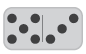 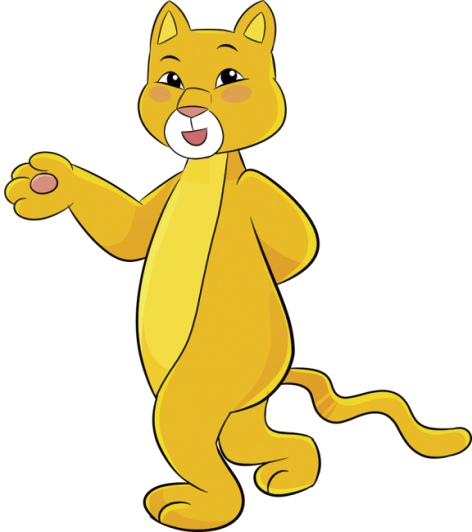 ③
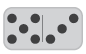 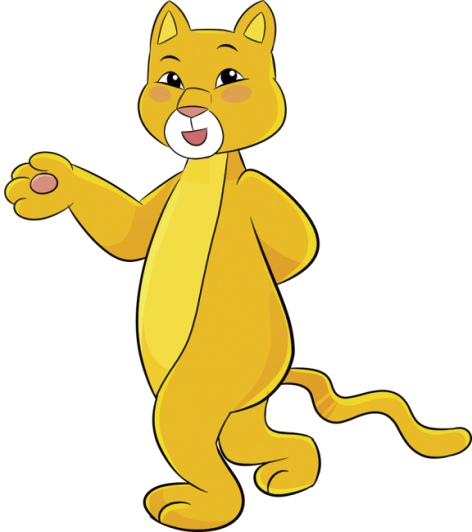 ③
6  + 3 + 1 = 10
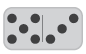 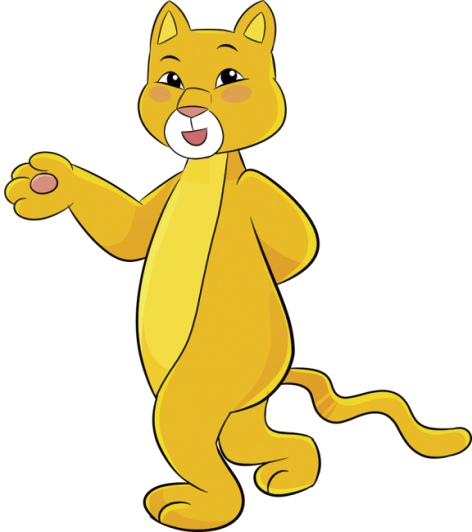 ③
6  + 3 + 1 = 10
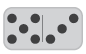 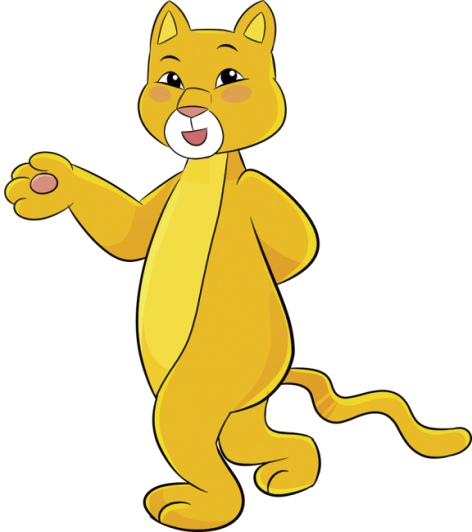 Entonces, 10 + 4 = 14
④
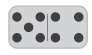 ④
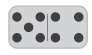 1 + 4 = 5
④
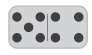 1 + 4 = 5
④
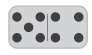 1 + 4 = 5
④
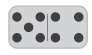 5 + 5 = 10
1 + 4 = 5
④
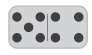 5 + 5 = 10
Entonces, 10 + 5 = 15
⑤
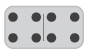 ⑤
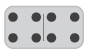 ⑤
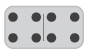 2 + 8 = 10
⑤
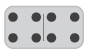 2 + 8 = 10
Entonces, 10 + 1 = 11
⑥
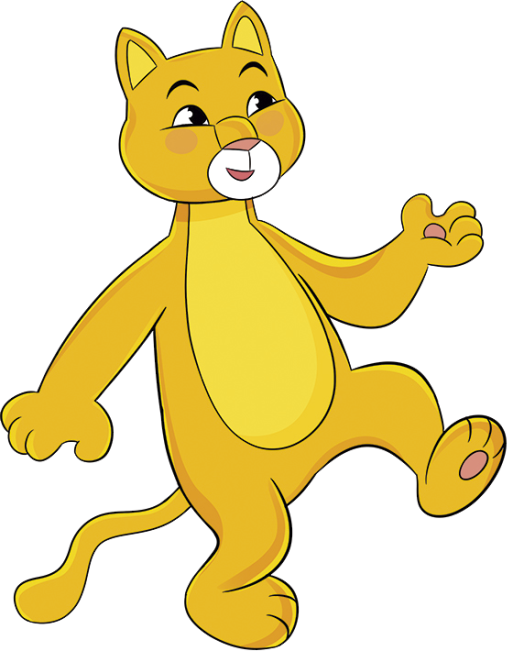 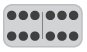 ⑥
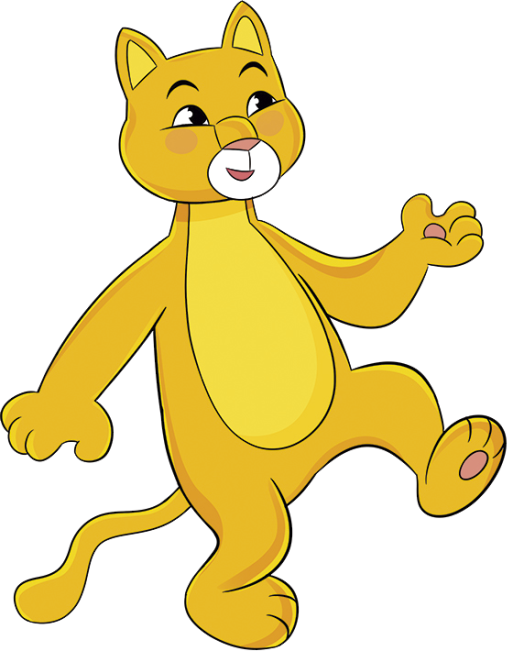 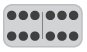 ⑥
4 + 6 = 10
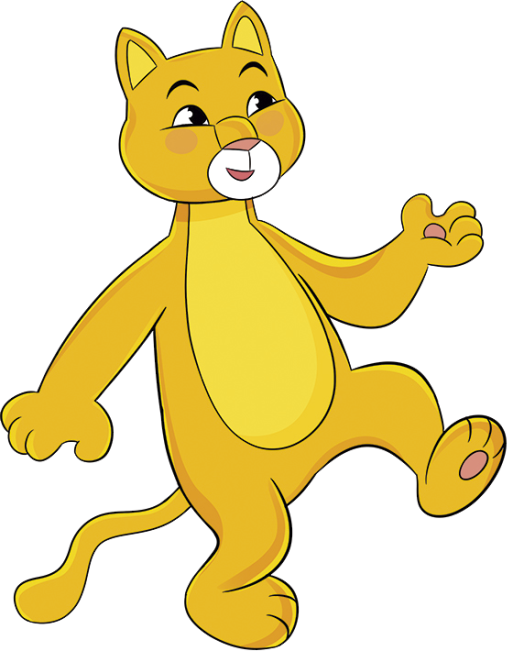 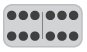 ⑥
4 + 6 = 10
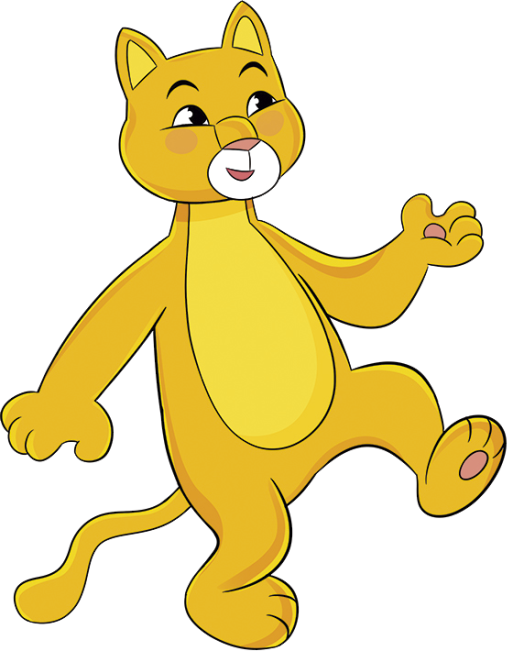 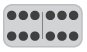 ⑥
4 + 6 = 10
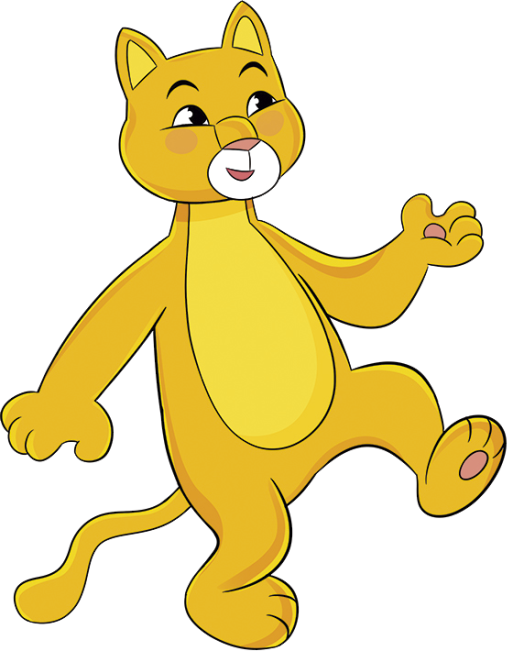 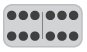 3 + 6 = 9
⑥
4 + 6 = 10
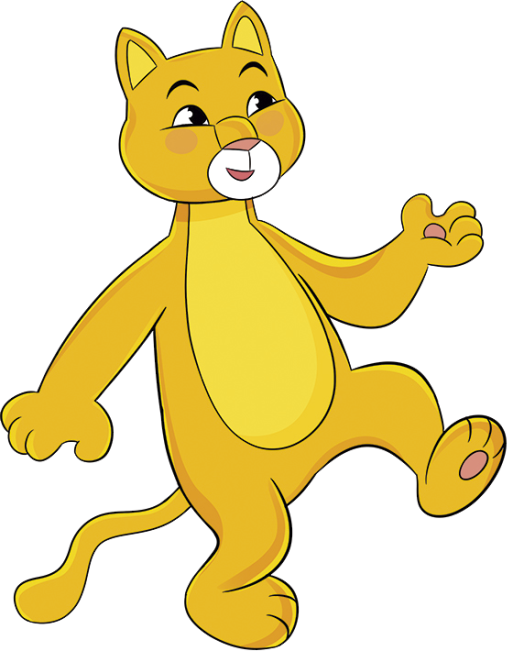 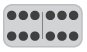 3 + 6 = 9
Entonces, 10 + 9 = 19